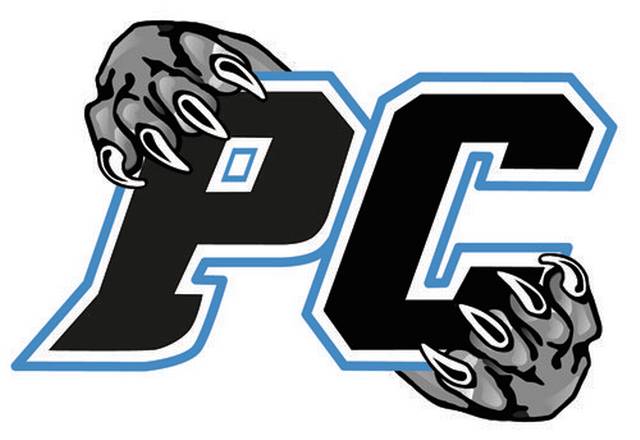 Panther Creek High School
1st Semester Exam Schedule 2023-2024
Updated 11.22.23
Final Exam Information 2023-2024
All final exams will count for 20% of the student’s final course grade.
Exams can positively or negatively impact the final course grade depending on the exam grade.
If students choose to take the exam but are exempt, the grade will STILL count (positively or negatively). 
If a student does not take the exam, a zero will be averaged as 20% of the final course grade.
Breakfast and lunch will be made available to students on exam days.
Students who do not have an exam scheduled on a particular day do not need to report to campus that day.
Students may not be checked out earlier than the end of the exam session (12:10 pm).
2
State EOC/CTE Exams
All state exams (EOC and some CTE) will be administered in-person, on-campus for all students enrolled in a course with one of these exams:
EOCs:  Biology, English II, NC Math 1, and NC Math 3
Specific CTE courses - teacher will communicate to students.  List is provided on slide 4. 
State exams are 20% of the final course grade.
3
CTE - State Tests
The following CTE courses will have state exams in-person:
Accounting 1
Apparel and Textile Production 1
Food and Nutrition 1
Food and Nutrition 2
Interior Design Fundamentals
Business Essentials
Project Management 1
Principles of Family and Human Services
4